การติดตามผลการดำเนินงานประจำปีงบประมาณ 2566 ครั้งที่ 1(ตุลาคม 2565 – มีนาคม 2566)
หน่วยงานส่วนอำนวยการและสารบรรณ
ส่วนที่ 2
ผลการดำเนินงานตามตัวชี้วัดยุทธศาสตร์
ในความรับผิดชอบของหน่วยงาน
(นอกเหนือจากส่วนที่ 1)
2
ผลการดำเนินงานตามตัวชี้วัดยุทธศาสตร์
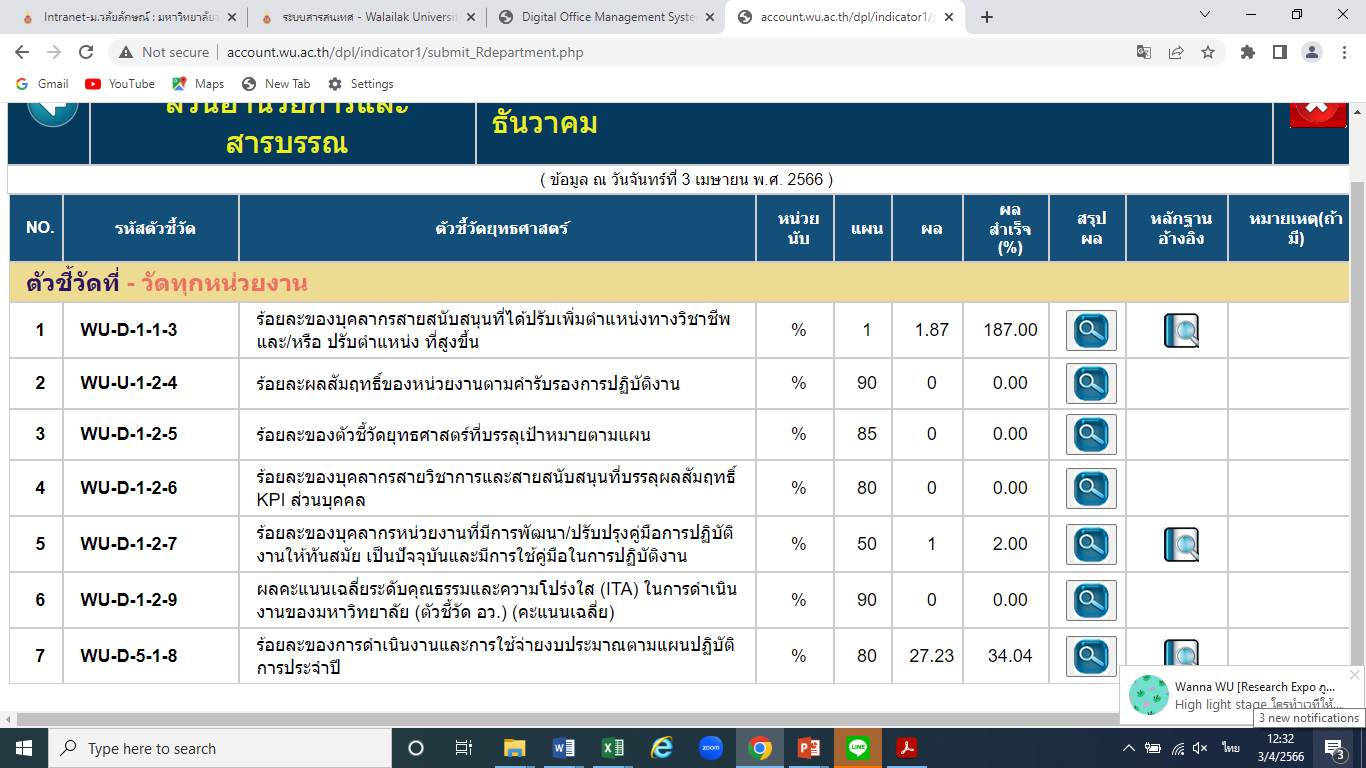 ปรับตำแหน่งสูงขึ้น

ปี 2564  	ปรับตำแหน่งจาก พนักงานธุรการ เป็น  เจ้าหน้าที่บริหารงานทั่วไป (จำนวน พนง. 20 คน)
ปี 2565	ปรับตำแหน่งจาก พนักงานธุรการ เป็น  เจ้าหน้าที่บริหารงานทั่วไป (จำนวน พนง. 24 คน)
ปี 2566	ปรับตำแหน่งจาก พนักงานธุรการ เป็น  เจ้าหน้าที่บริหารงานทั่วไป (จำนวน พนง. 24 คน)
แนวโน้มผลสำเร็จ

* การพัฒนาศักยภาพบุคลากรอย่างต่อเนื่อง
* มอบหมายงานเพิ่มขึ้น เพื่อรองรับงานที่พัฒนาขึ้น
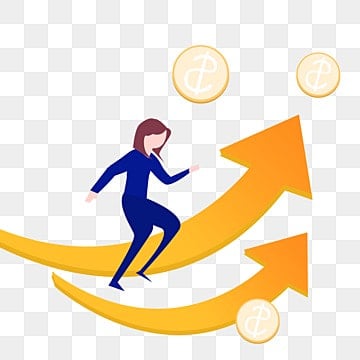 หมายเหตุ   ข้อมูลจำนวนพนักงาน ไม่รวมลูกจ้างชั่วคราวรายเดือนและลูกจ้างชั่วคราววรายวัน
ผลการดำเนินงานตามตัวชี้วัดยุทธศาสตร์
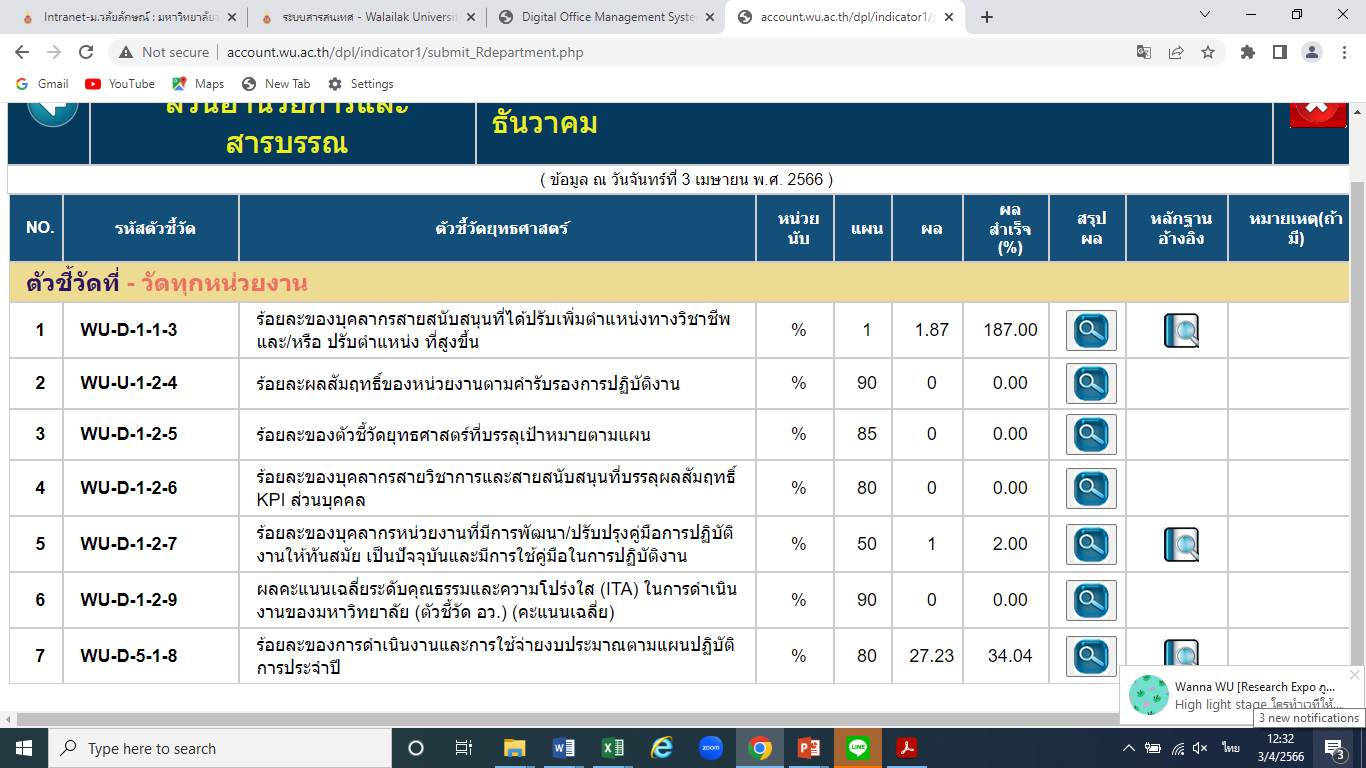 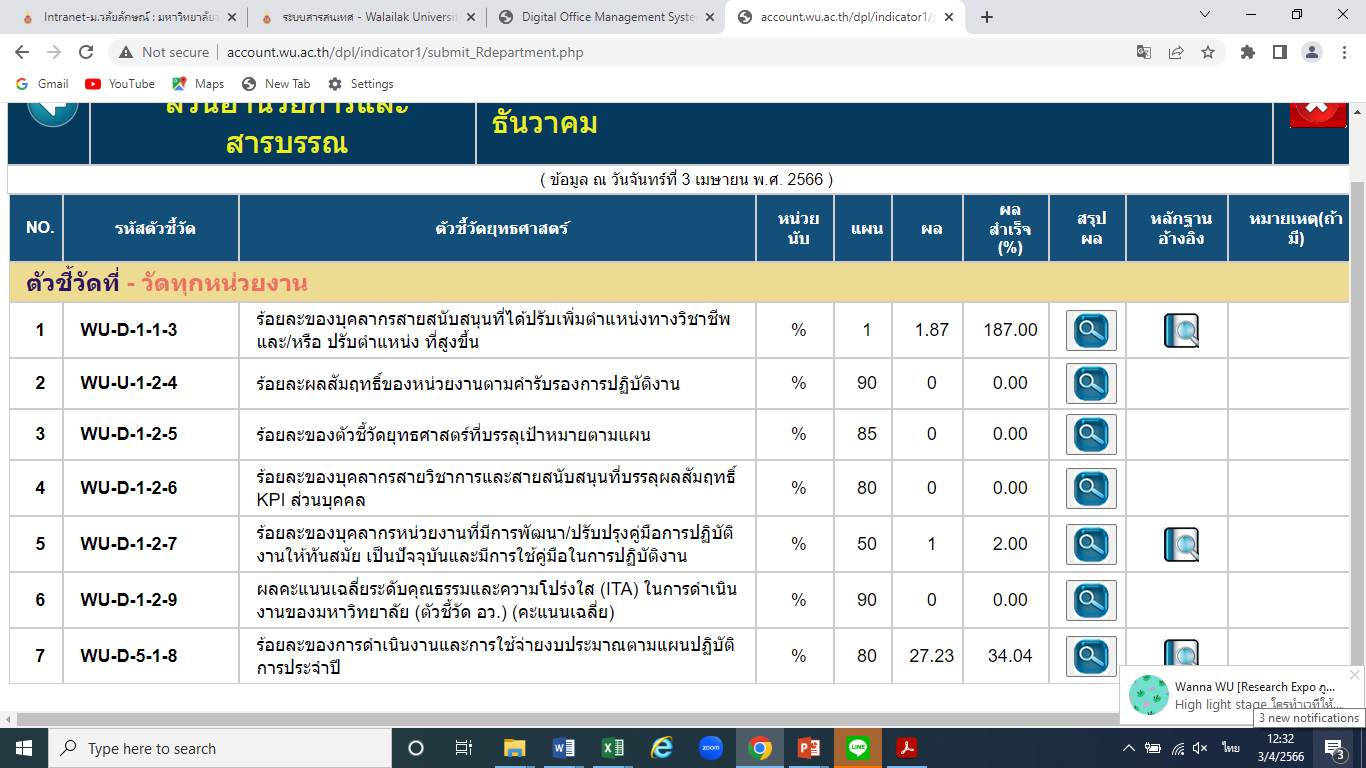 ตามภารกิจแยกเป็น 5 งาน
1. งานบริหารทั่วไปและธุรการ 	2. งานอำนวยการและการประชุม		3. งานสำนักงานเลขานุการ
4. งานบริหารจัดการสำนักงานดิจิทัล และไปรษณีย์ 	5. งานประสานงานมหาวิทยาลัยวลัยลักษณ์ กรุงเทพฯ
ปัจจัยที่ไม่ได้ 100 %
ปี 2564	1. ผลประเมินความพึงพอใจ (90%     83.70% )
	2. ไม่มีงานพิธีพระราชทานปริญญา
ปี 2565	1. ผลประเมินความพึงพอใจ (90%    88.92% )
	2. การพัฒนาระบบบริการรับฝากและจัดส่งเอกสารทางไปรษณีย์	และอื่น ๆ (E external postal express)
ปี 2566	1. ผลประเมินความพึงพอใจ (90%    90.40% )
แนวโน้มผลสำเร็จเปรียบเทียบกับผลงานย้อนหลัง (เพิ่มขึ้น)
มีการกำกับติดตามงานทุกเดือน (ประชุมติดตามงานของหน่วยงาน /ประชุมติดตามงานหน่วยงานในกำกับรองอธิการบดี (ผศ.ดร.ผดุงศักดิ์ สุขสอาด)
การใช้กระบวนการทบทวนการทำงานทันที่ (AAR) เช่น งานรับรอง หรืองานพิธีการ เพื่อปรับปรุงกระบวนการทำงาน ขั้นตอน ให้ดียิ่งชึ้น
มีการทบทวนกระบวนงานแต่ละงานเป็นระยะ เพื่อให้สอดคล้องกับสถานการณ์ปัจจุบน
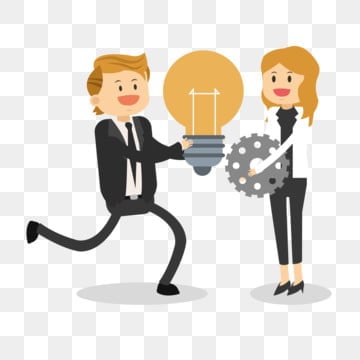 1.การอำนวยความสะดวกการเข้าร่วมกิจกรรมรัฐพิธี/กิจกรรมท้องถิ่น ที่ดำเนินการโดยหน่วยงานต่างๆ ภายในจังหวัดนครศรีธรรมราช และอำเภอท่าศาลา
ภารกิจหลัก
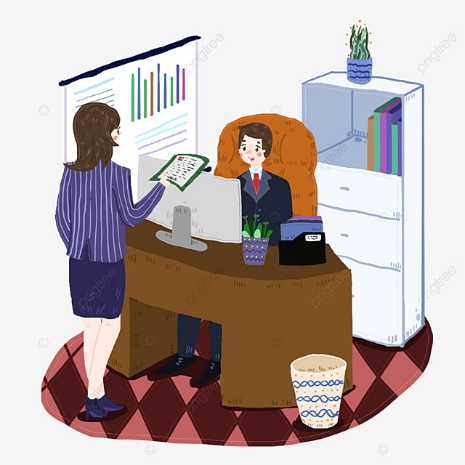 ภารกิจหลัก
2. งานสำนักงานเลขานุการ
3.งานบริหารจัดการสำนักงานดิจิทัล และไปรษณีย์
ภารกิจหลัก
ผลการดำเนินงานตามตัวชี้วัดยุทธศาสตร์
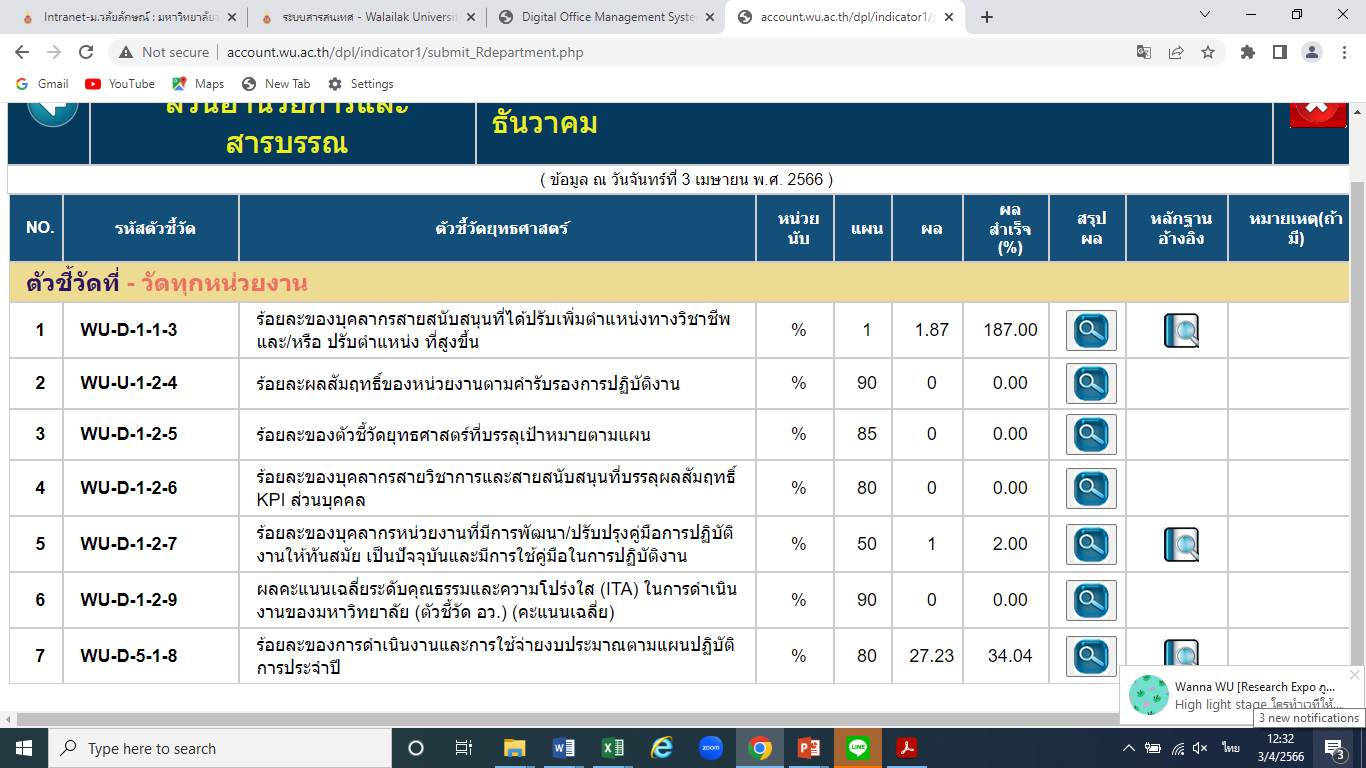 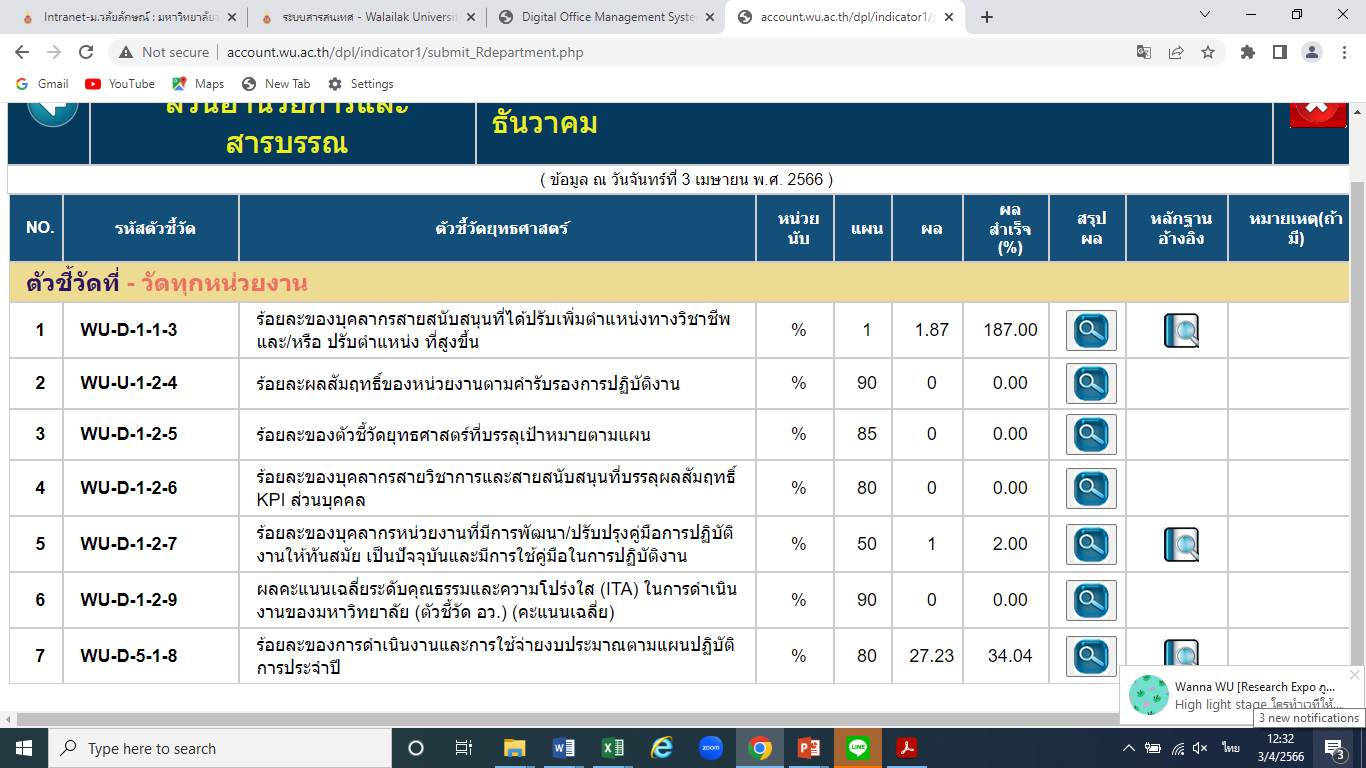 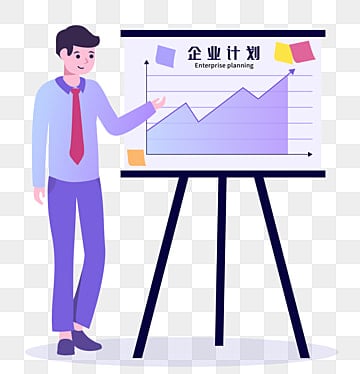 ปัจจัยที่ไม่ได้ 100 %
ปี 2564	2. ไม่มีงานพิธีพระราชทานปริญญาบัตร (เนื่องจากสถานการณ์โควิด)
ผลการดำเนินงานตามตัวชี้วัดยุทธศาสตร์
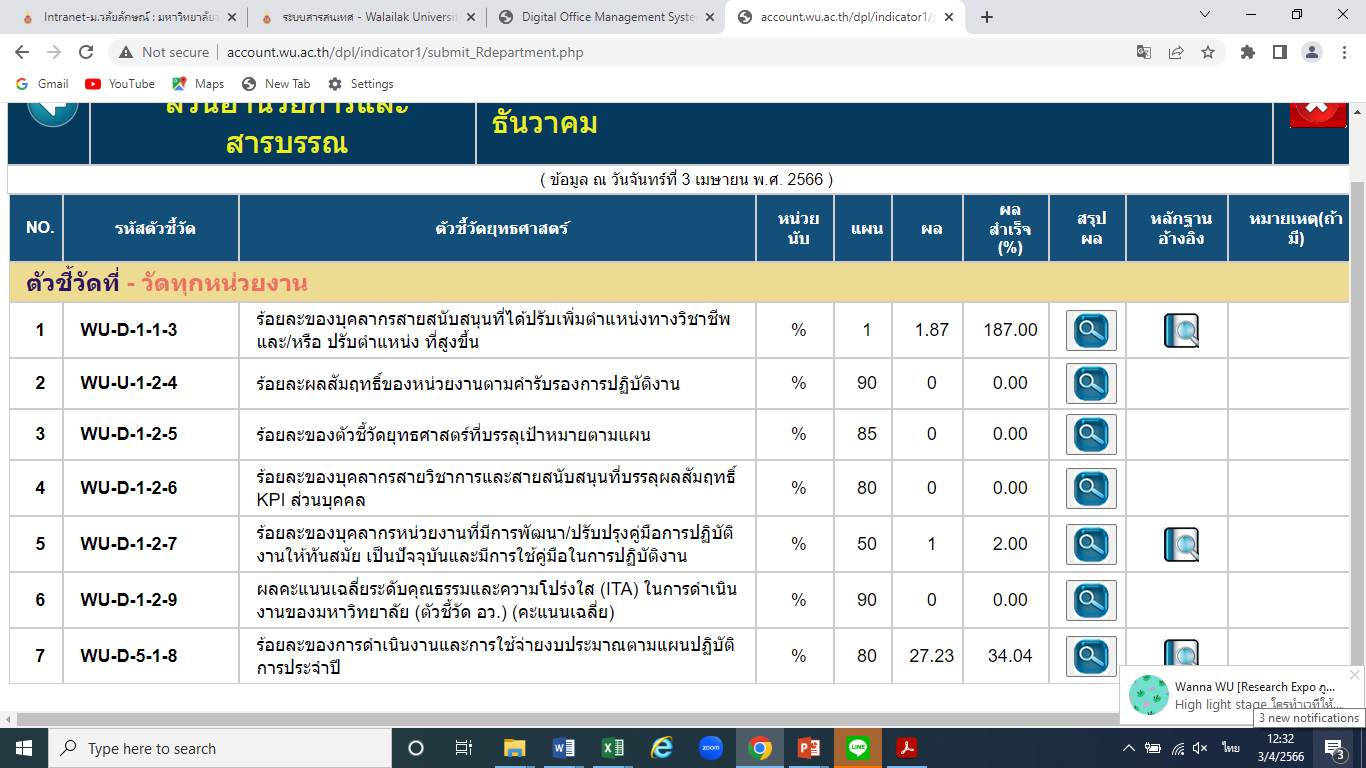 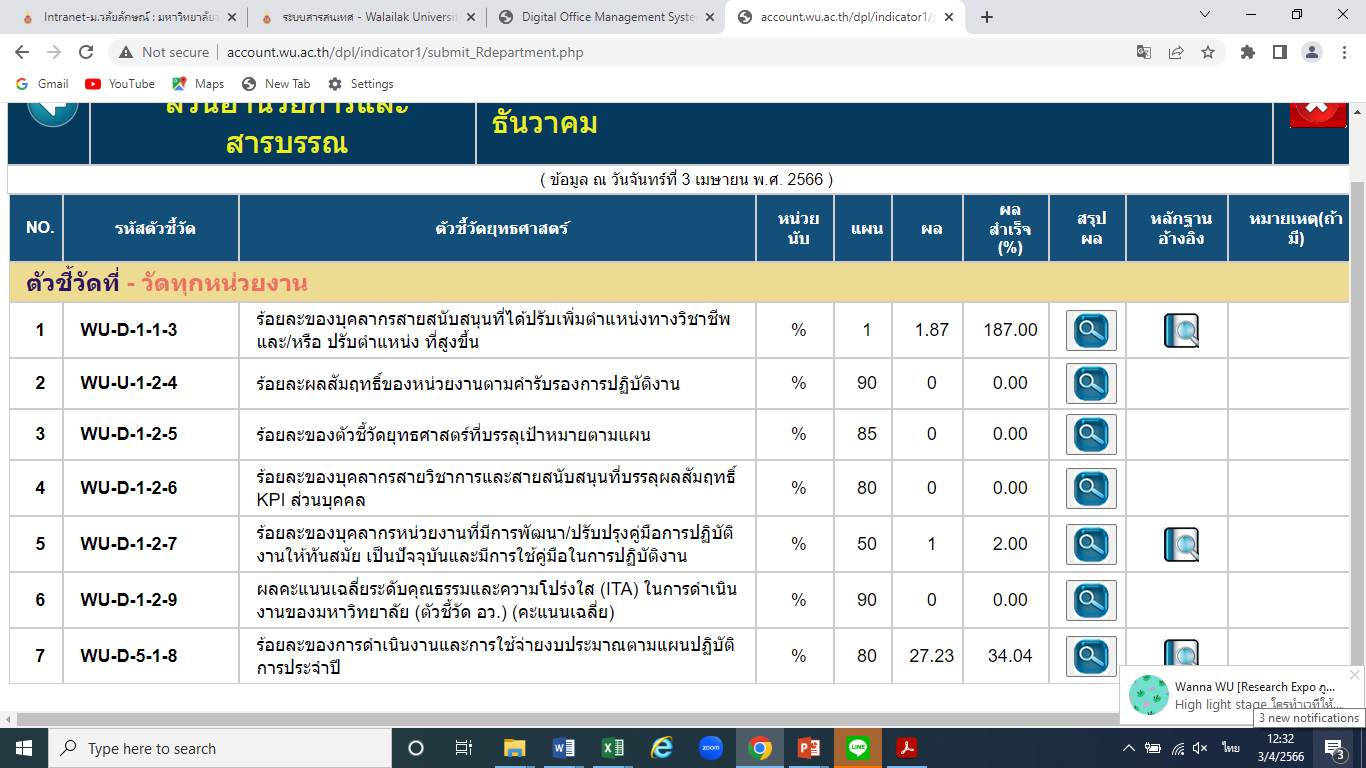 แนวโน้มผลสำเร็จเปรียบเทียบกับผลงานย้อนหลัง (เพิ่มขึ้น)
ใช้การติดตามงานและหารือร่วมกับหัวหน้างานอย่างน้อยสัปดาห์ละ 1 ครั้ง
ติดตามงานจากบันทึกการปฏิบัติงานประจำวัน
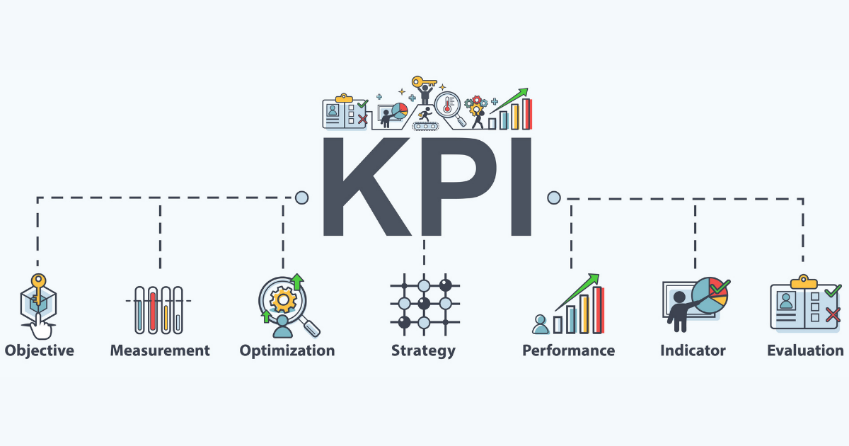 ผลการดำเนินงานตามตัวชี้วัดยุทธศาสตร์
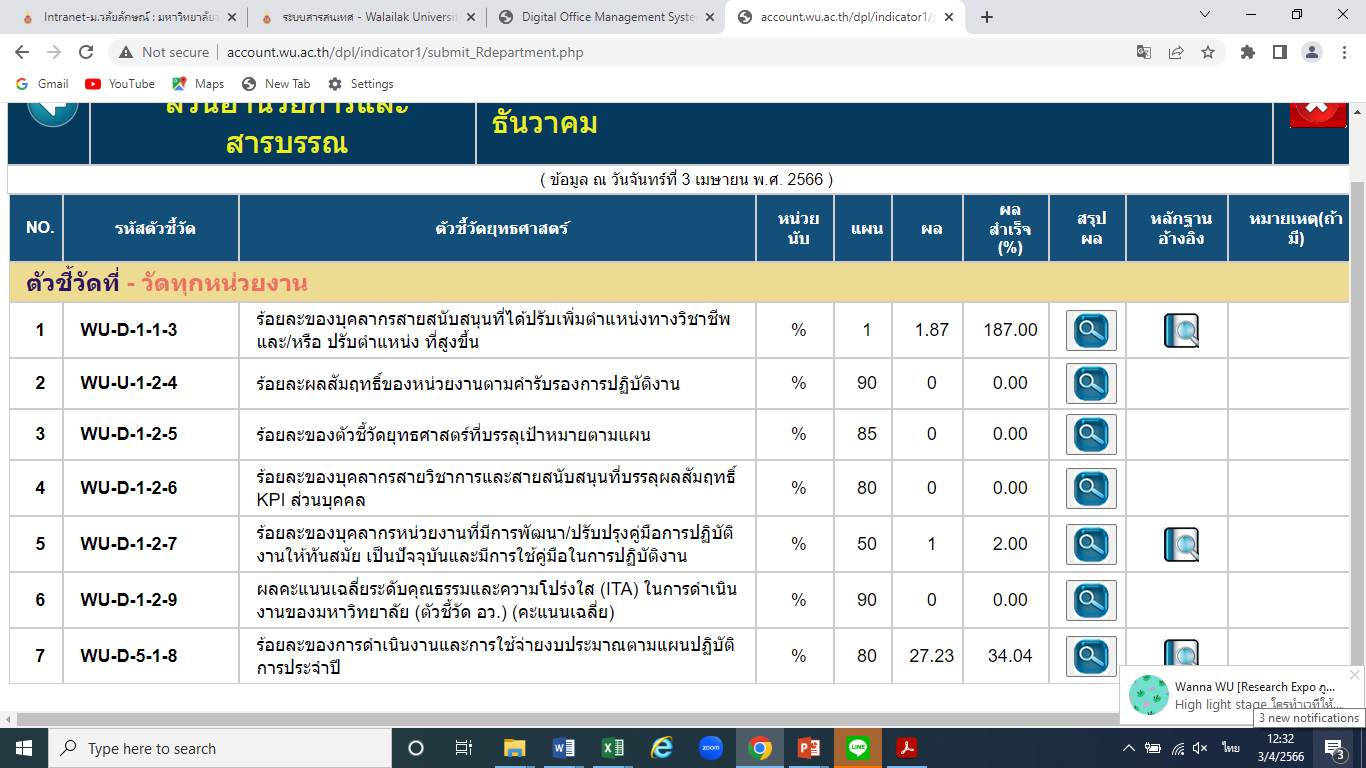 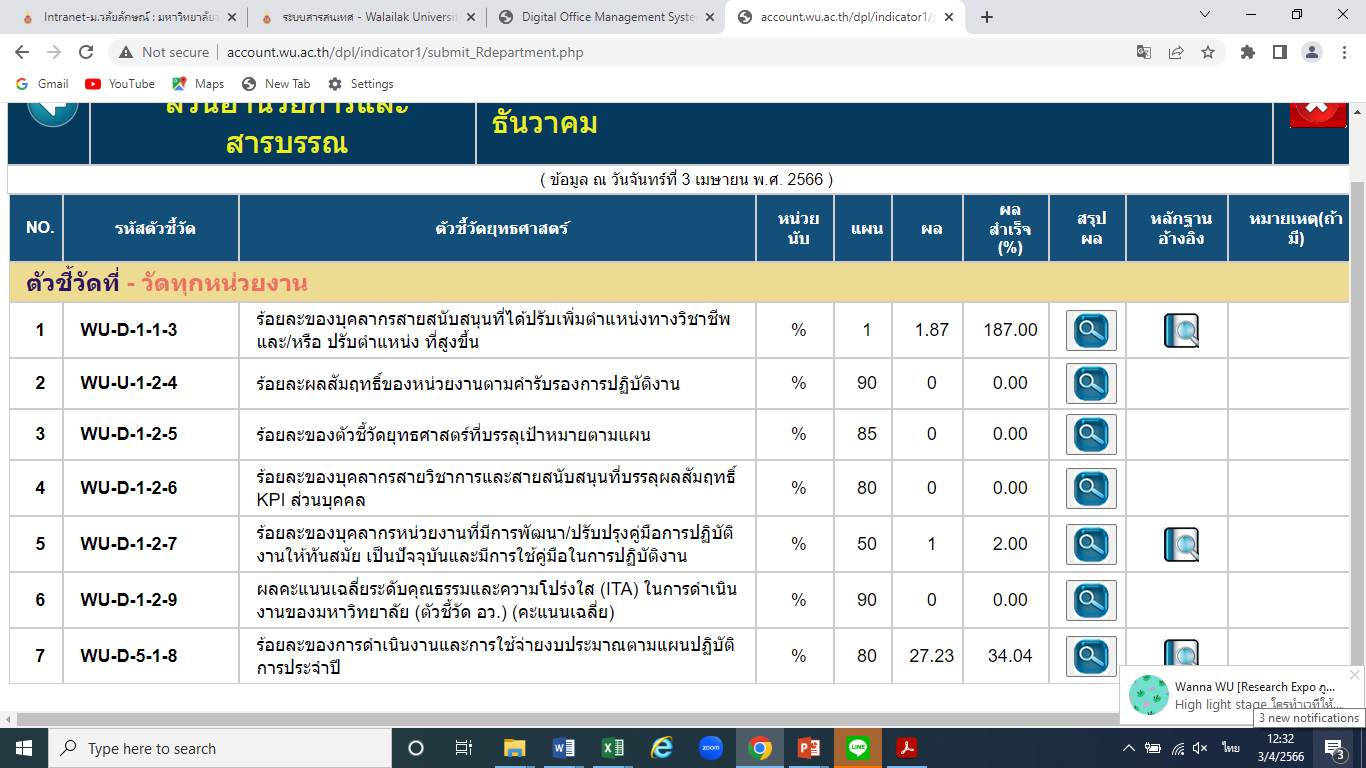 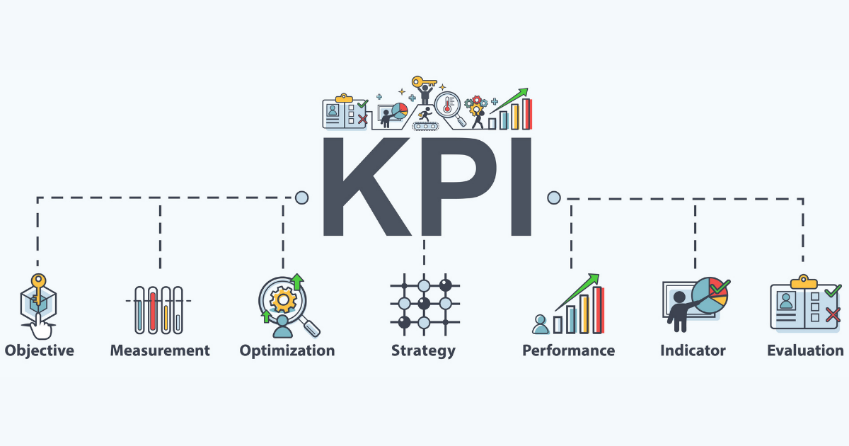 ผลการดำเนินงานตามตัวชี้วัดยุทธศาสตร์
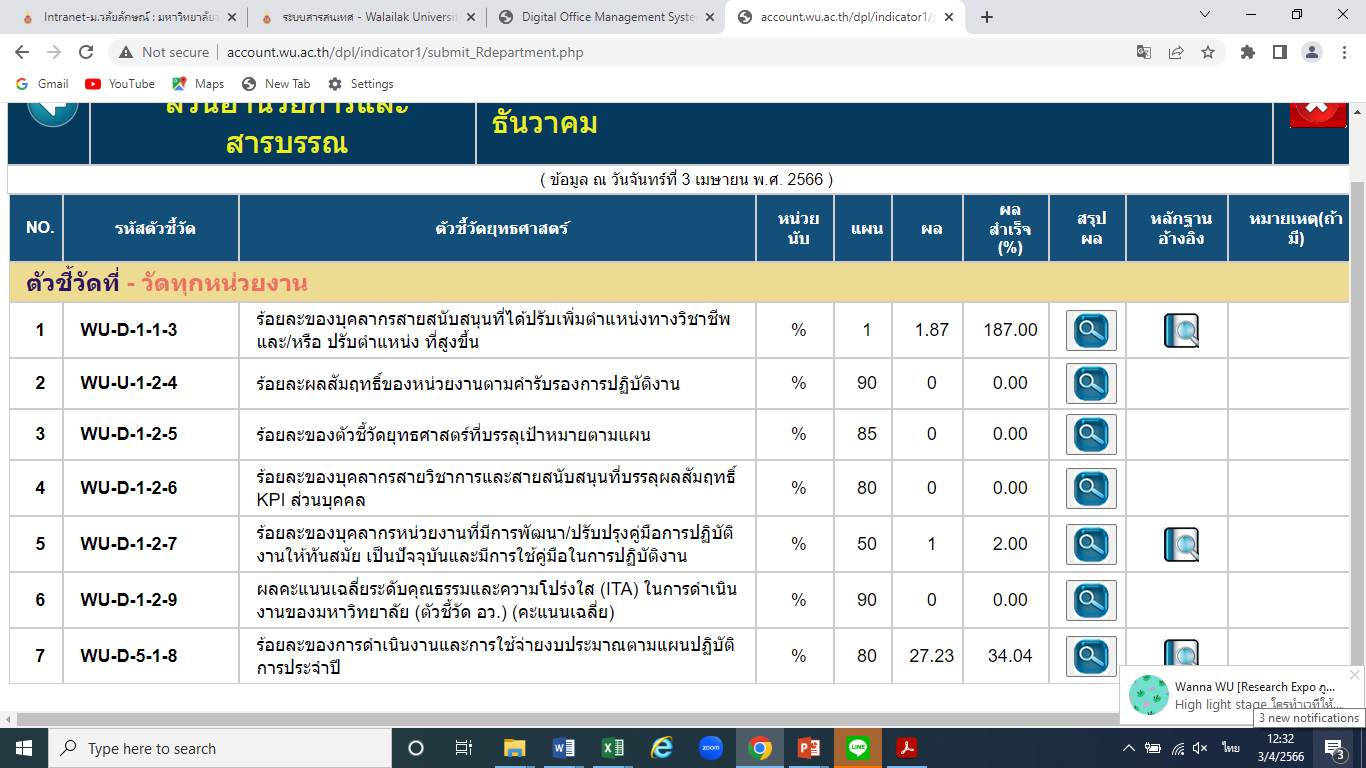 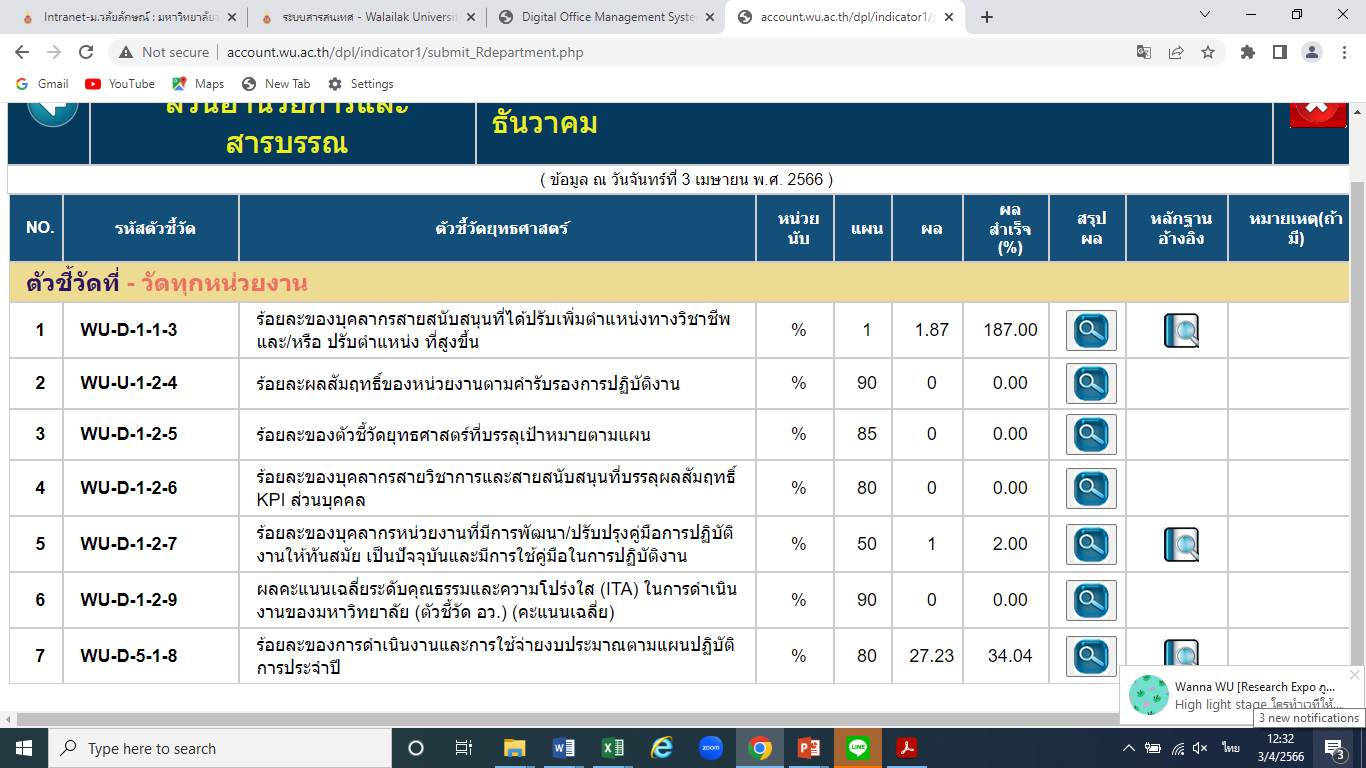 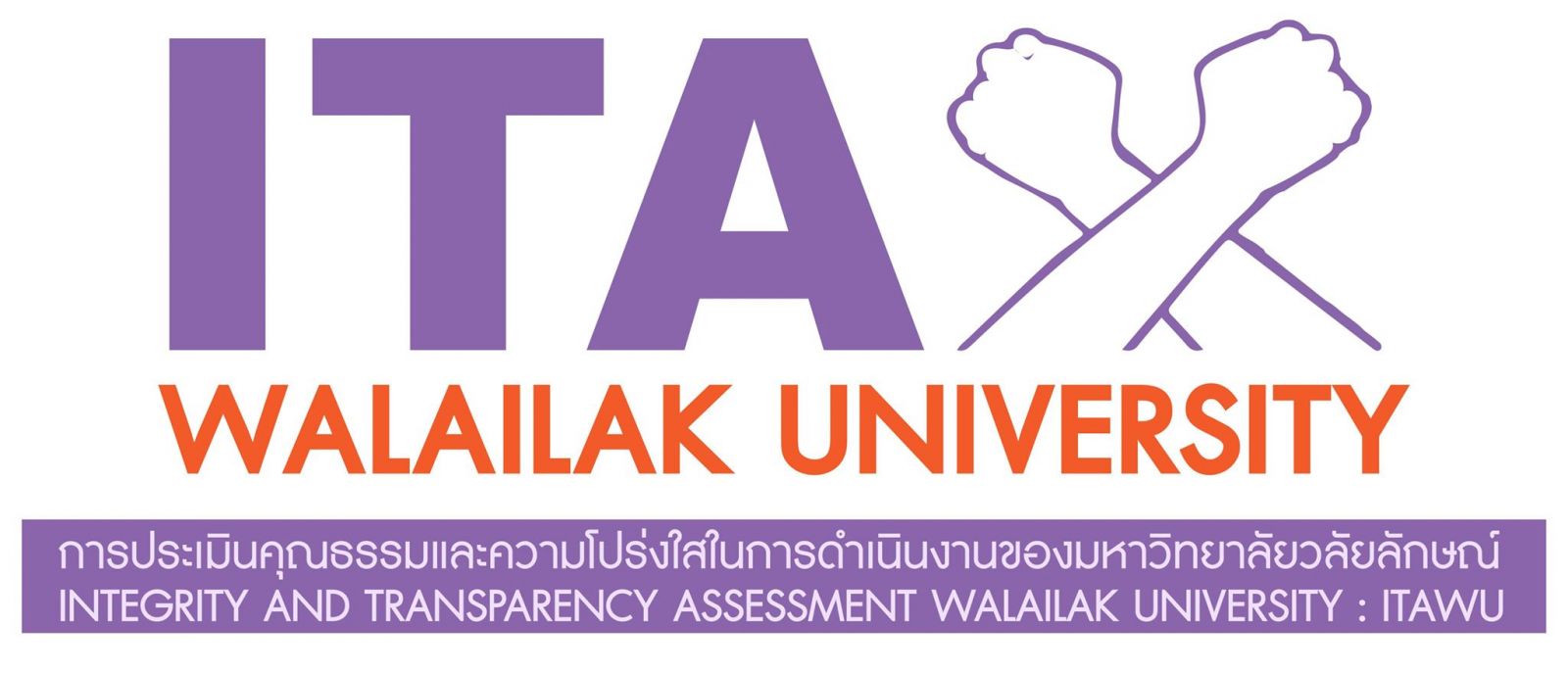 แนวโน้มผลสำเร็จเปรียบเทียบกับผลงานย้อนหลัง (เพิ่มขึ้น)
ทำความเข้าใจกับบุคลากรในหน่วยงานให้เข้าใจถึงข้อคำถาม
กำกับติดตามให้บุคลากรในหน่วยงานดำเนินการทุกครั้งและทุกคน
ผลการดำเนินงานตามตัวชี้วัดยุทธศาสตร์
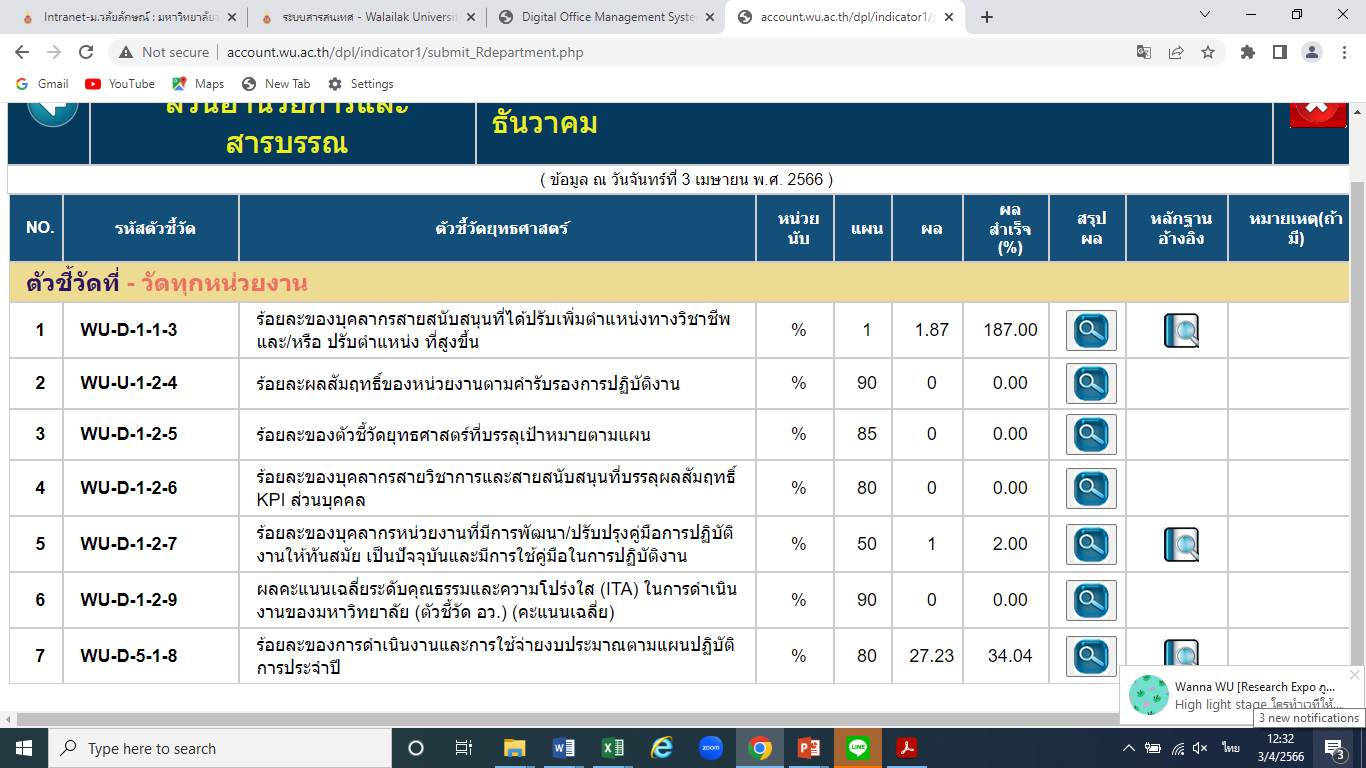 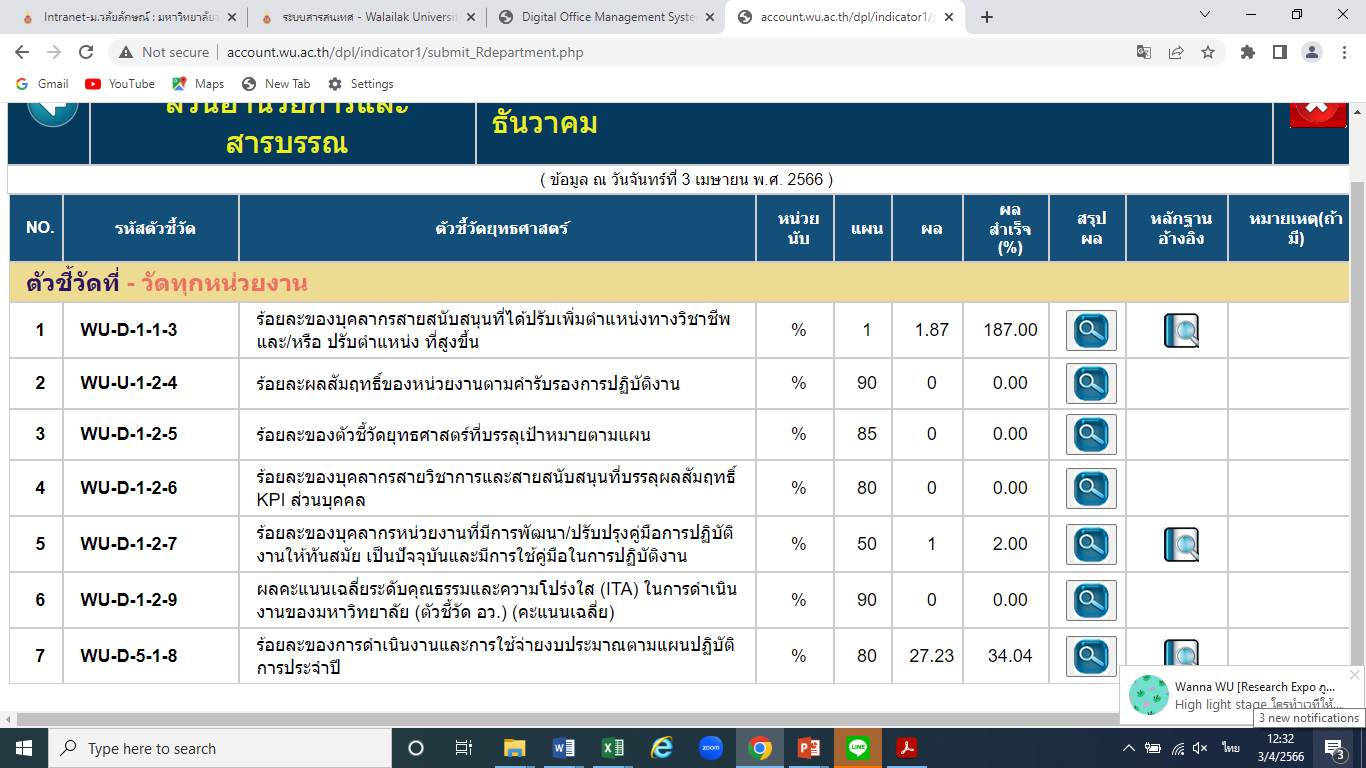 แนวโน้มผลสำเร็จเปรียบเทียบกับผลงานย้อนหลัง (เพิ่มขึ้น)
มีการติดตามตรวจสอบการใช้งบประมาณแบบทันทีทันใด โดยใส่ข้อมูลผ่าน Google sheet
ส่วนที่ 3
ผลการดำเนินงาน
ตามเกณฑ์การประเมินหน่วยงาน
13
พัฒนา   “ระบบรับส่งหนังสืออิเล็กทรอนิกส์ระหว่างมหาวิทยาลัยวลัยลักษณ์กับหน่วยงานภายนอก โดยใช้ไปรษณีย์อิเล็กทรอนิกส์ ผ่านระบบDOMS” เพื่อเพิ่มประสิทธิภาพการบริหารจัดการงานสำนักงานของมหาวิทยาลัย ซึ่งดำเนินการตามนโยบายของรัฐบาลที่มีนโยบายให้หน่วยงานของรัฐปฏิบัติราชการด้วยระบบอิเล็กทรอนิกส์หรือรัฐบาลดิจิทัล  ระยะเวลาดำเนินการโครงการตั้งแต่เดือนตุลาคม 2565 – เมษายน 2566   และเริ่มใช้งานระบบใน
เดือนพฤษภาคม 2566
14
ระบบรับส่งหนังสืออิเล็กทรอนิกส์ระหว่างมหาวิทยาลัยวลัยลักษณ์กับหน่วยงานภายนอก 
โดยใช้ไปรษณีย์อิเล็กทรอนิกส์ ผ่านระบบDOMS
ระบบ DOMS ใช้ติดต่องานได้เฉพาะภายในมหาวิทยาลัย   เมื่อหน่วยงานของมหาวิทยาลัยจะติดต่อกับภายนอกมักพิมพ์เป็นกระดาษและส่งไปยังผู้รับทาง ปณท.
เพิ่มประสิทธิภาพการบริหารจัดการงานของมหาวิทยาลัยได้อย่างมาก มีความทันสมัย  ลดขั้นตอนการทำงาน ประหยัด
พนักงานของมหาวิทยาลัยที่รับผิดชอบการส่งหนังสือสามารถส่งหนังสือภายนอกที่จัดทำในไว้ในระบบ DOMS ไปยังหน่วยงานภายนอก (ผู้รับ) ทางอีเมลได้ทันที โดยไม่ต้องส่งทางไปรษณีย์อีกต่อไป  เว้นแต่เอกสารลับและเอกสารทางศาล  และให้ระบบสามารถเก็บข้อมูลการส่งอีเมลไว้อ้างอิงได้  ส่งไปหน่วยงานใด  วันเวลาใด   ผู้ใดส่ง  สามารถประมวลผลได้ว่ามหาวิทยาลัยสามารถประหยัดกระดาษและค่าส่งไปรษณีย์ได้จำนวนเท่าไร
สอส. วิเคราะห์ สังเคราะห์ปัญหาที่มีอยู่และกำหนดแนวทางแก้ไขปัญหา โดยการเพิ่มความสามารถของระบบงานและมีกฎหมายรองรับวิธีการทำงาน
“เป็นการนำไปรษณีย์อิเล็กทรอนิกส์ (อีเมล) ของมหาวิทยาลัยที่มีอยู่เดิมแล้วมาใช้ปฏิบัติงานให้เกิดประโยชน์ต่อมหาวิทยาลัยอย่างจริงจัง  โดย พัฒนาต่อยอดการใช้ไฟล์หนังสือภายนอกอิเล็กทรอนิกส์ที่มีอยู่แล้วใน DOMS ส่งไปยังผู้รับทันทีโดยไม่ต้องพิมพ์เป็นกระดาษและไม่ต้องส่งทางไปรษณีย์
สอส. ร่วมกับ ศทท. ได้ดำเนินการรวบรวมข้อมูลอีเมลของหน่วยงานที่มหาวิทยาลัยติดต่อในปัจจุบัน และหน่วยงานของรัฐทุกกระทรวงมาไว้ในระบบ DOMS
15
ระบบรับส่งหนังสืออิเล็กทรอนิกส์ระหว่างมหาวิทยาลัยวลัยลักษณ์กับหน่วยงานภายนอก 
โดยใช้ไปรษณีย์อิเล็กทรอนิกส์ ผ่านระบบDOMS
การพัฒนาระบบรับส่งหนังสืออิเล็กทรอนิกส์ฯ และการพัฒนาระบบบริหารจัดการสำนักงานดิจิทัลที่มหาวิทยาลัยวลัยลักษณ์กำลังดำเนินการสามารถบูรณาการทั้งการจัดการภายในองค์กร การติดต่องานกับหน่วยงานภายนอก เป็นการดำเนินการโดยอ้างอิงตามหลักกฎหมายที่เกี่ยวข้องครบถ้วน ได้แก่ ระบียบมหาวิทยาลัยวลัยลักษณ์ว่าด้วยงานสารบรรณ พ.ศ. 2562  ระเบียบสำนักนายกรัฐมตรีว่าด้วยงานสารบรรณ พ.ศ. 2564 พระราชบัญญัติการปฏิบัติราชการทางอิเล็กทรอนิกส์ พ.ศ. 2565  และระเบียบอื่น ๆ ที่เกี่ยวข้อง
  และใช้เทคโนโลยีที่ทันสมัยมาพัฒนาระบบงานให้มีความสะดวกในการปฏิบัติงานทั้งของฝ่ายมหาวิทยาลัยและหน่วยงานภายนอกที่มหาวิทยาลัยติดต่อด้วย  ลดขั้นตอน  ลดค่าใช้จ่าย
Smart University
เพิ่มความรวดเร็ว
ประหยัดงบประมาณค่าจัดส่งทางไปรษณีย์
ประหยัดงบประมาณค่ากระดาษและค่าพิมพ์
ลด Carbon Footprint For Organization: CFO
ส่งเสริมภาพลักษณ์องค์กรด้านการบริหารจัดการสำนักงาน
มหาวิทยาลัยวลัยลักษณ์เป็นที่แรกที่ได้ดำเนินการในรูปแบบดังกล่าวได้สำเร็จ
จากการศึกษาข้อมูลของหน่วยงานภาครัฐหลายหน่วยงาน
16
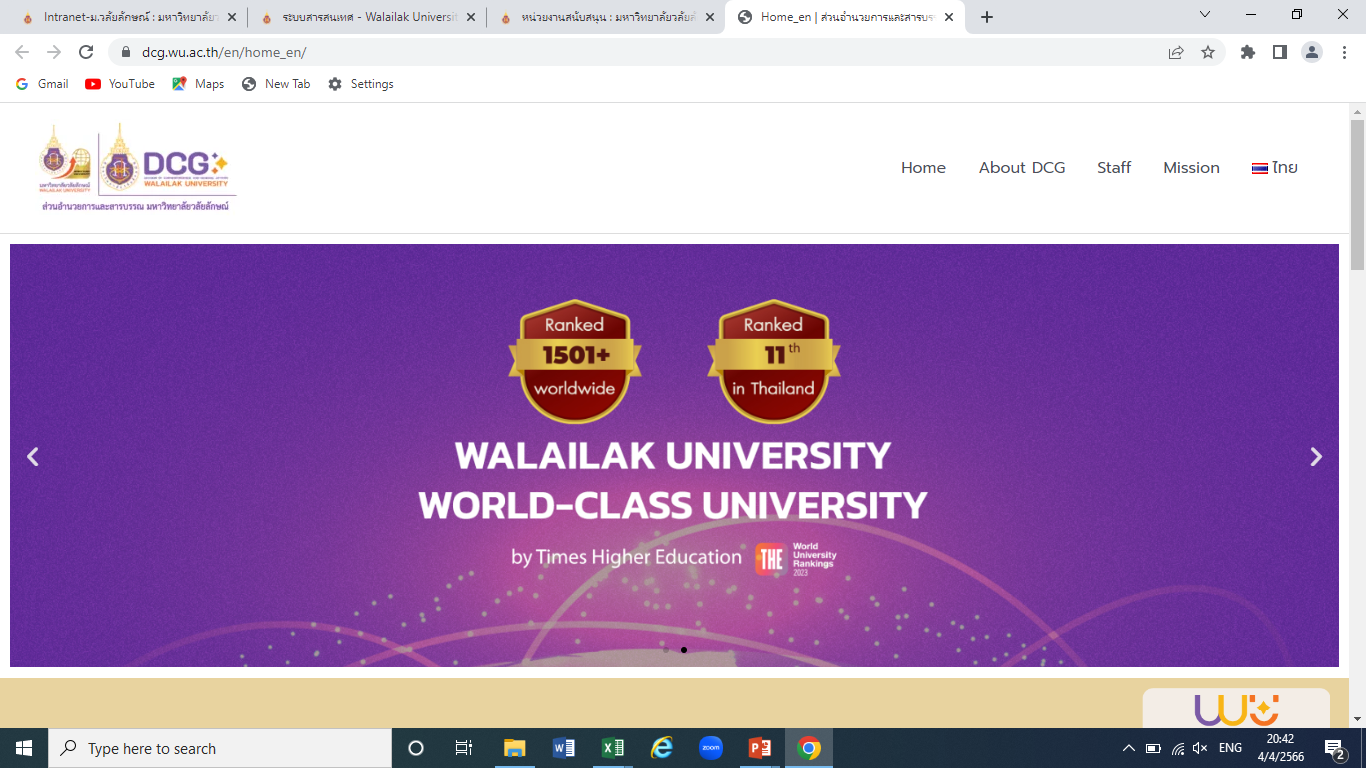 17
18
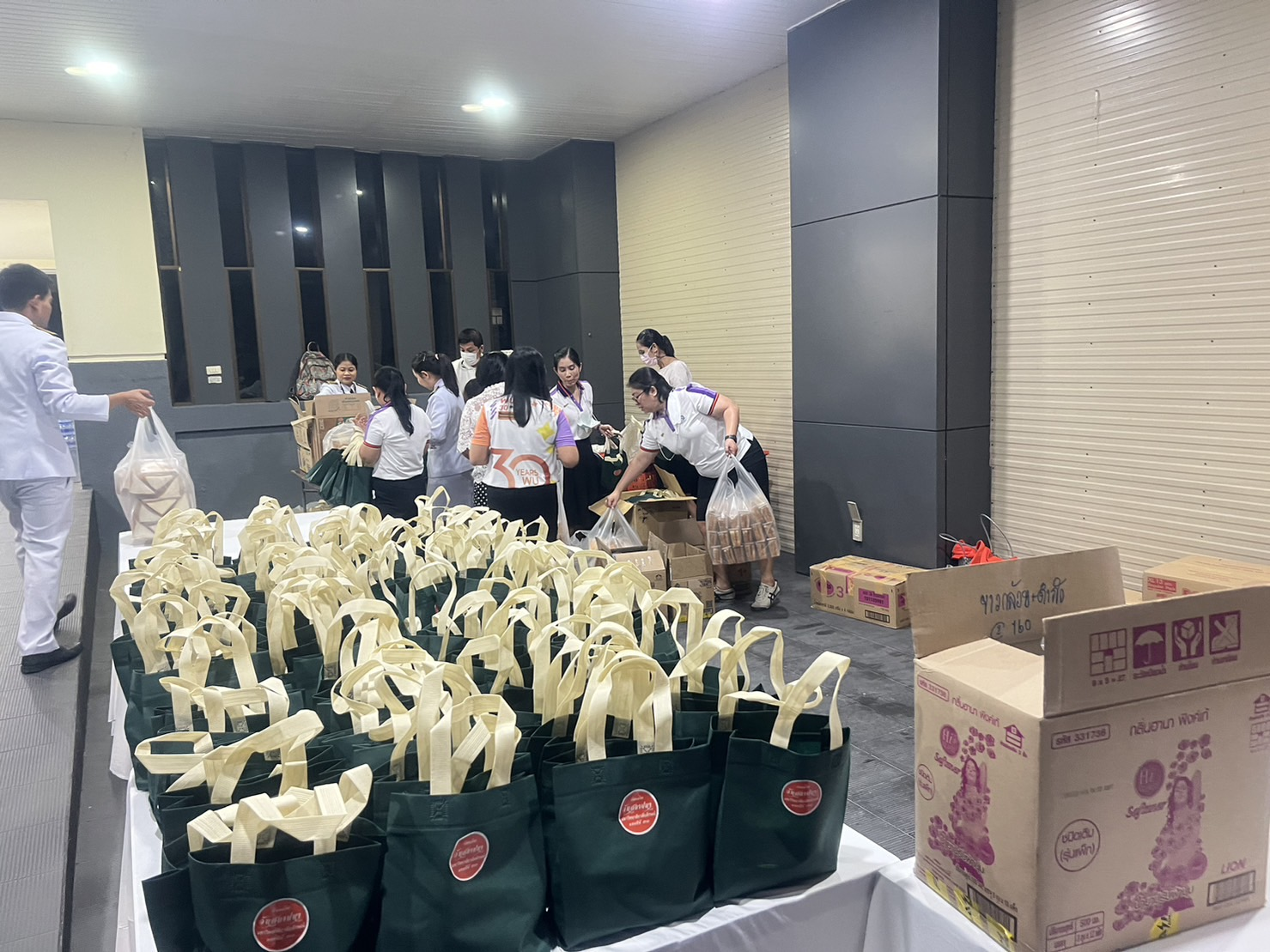 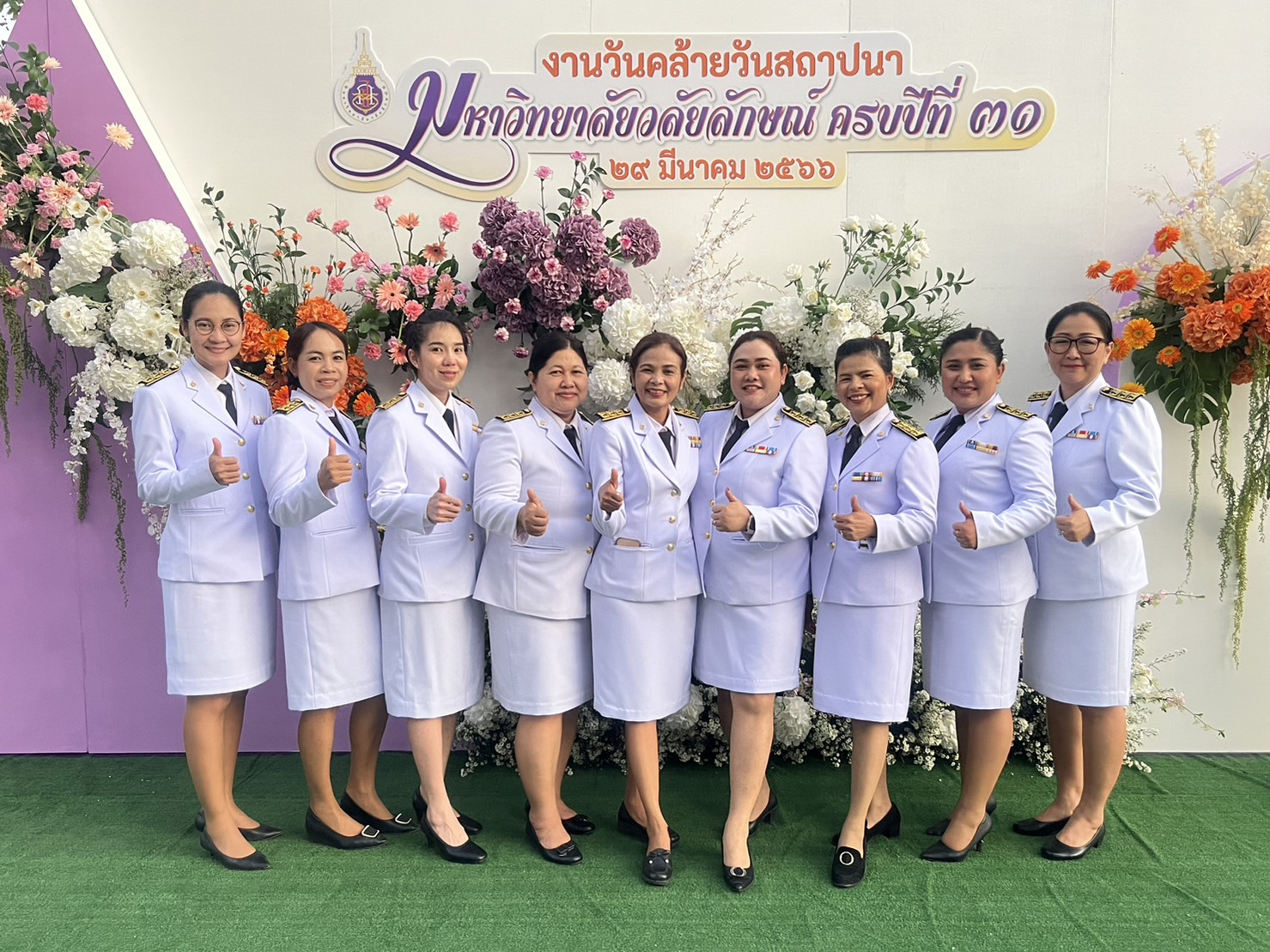 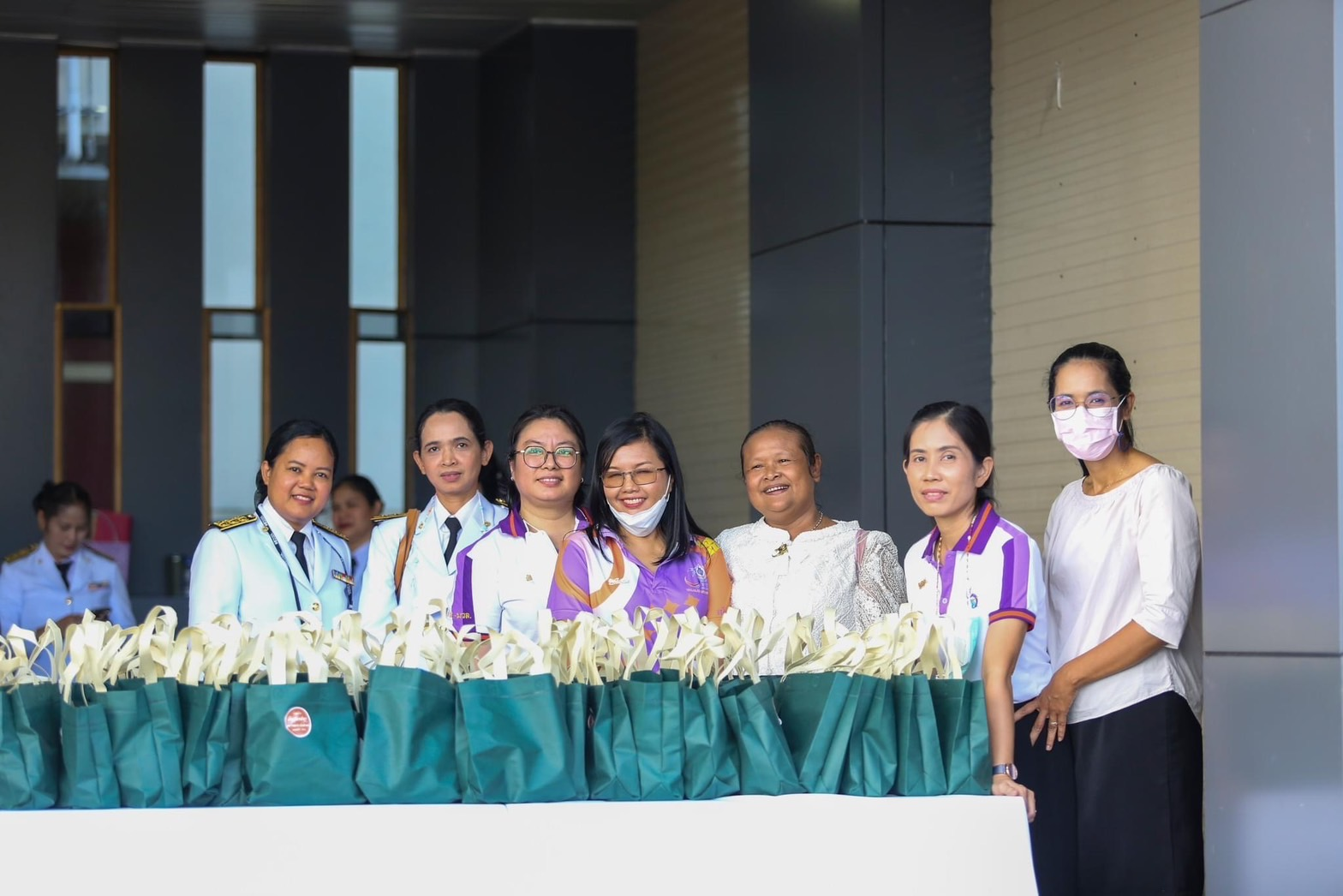 19
20
Thank You
ชื่อ   โสภิดา พัฒน์ทอง
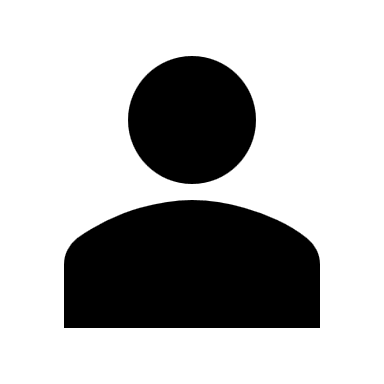 หน่วยงาน  ส่วนอำนวยการและสารบรรณ
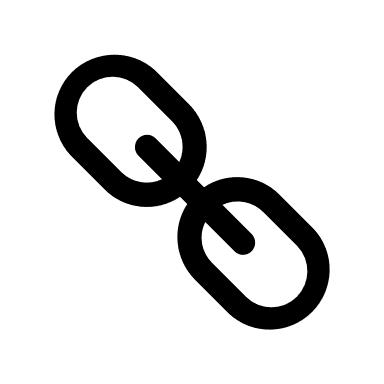 Email  psophida@wu.ac.th
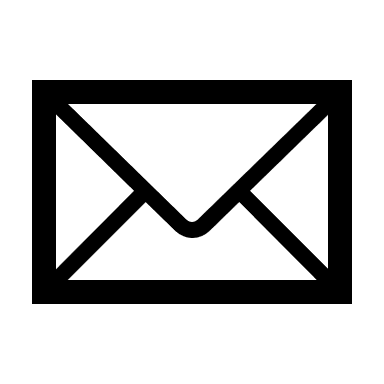 Tel 084 991 5433
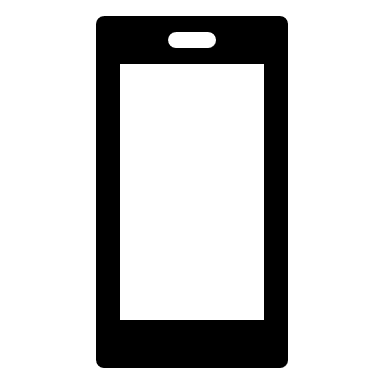 22